Музыкальный фольклор в детском саду.
МКДОУ детский сад «Буратино»
Музыкальный руководитель: 
Мирошкина. С.В.
Цель: воспитывать у детей интерес к обычаям и традициям русского народа, интерес к русскому фольклору.
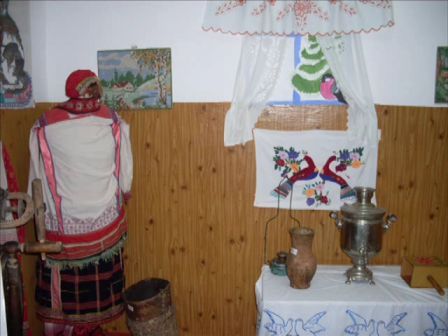 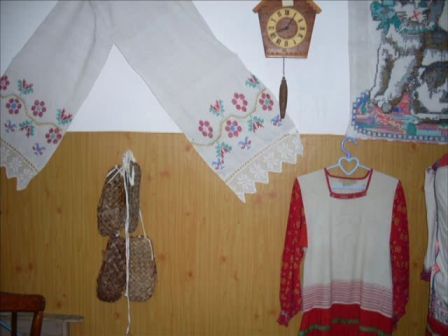 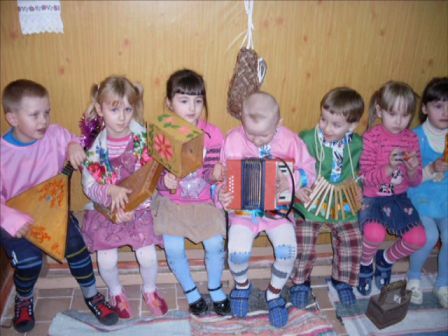 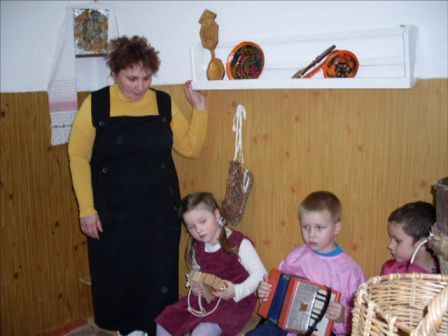 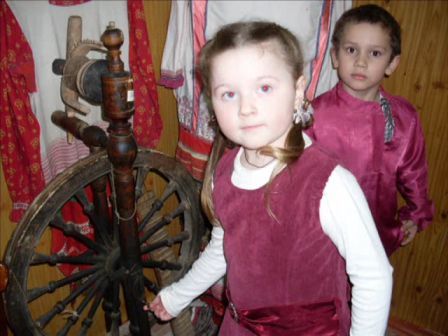 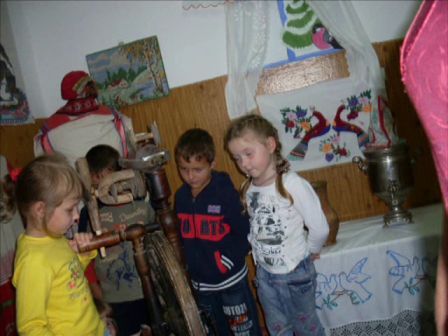 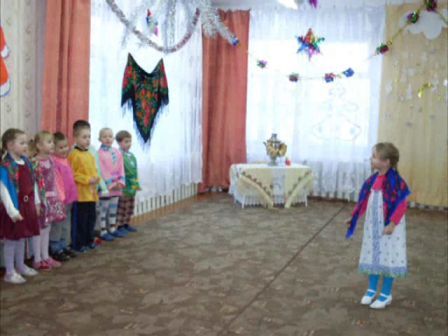 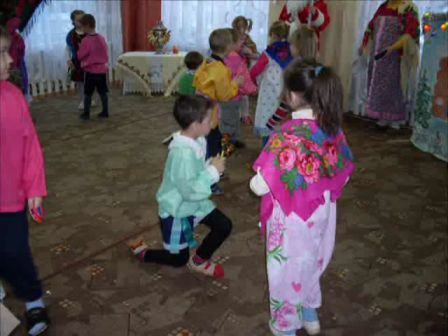 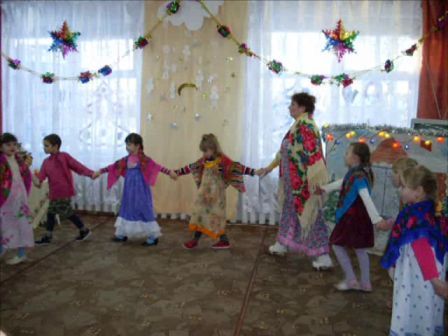 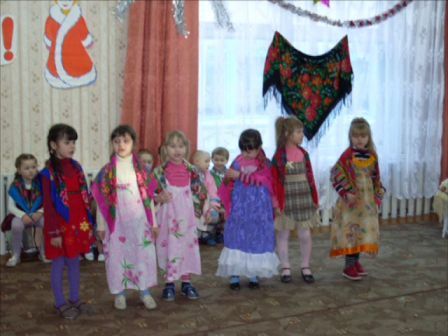 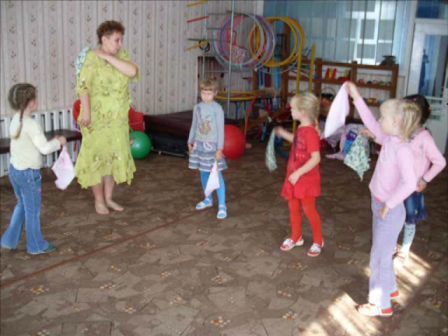 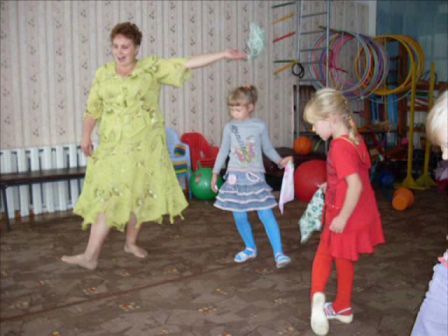 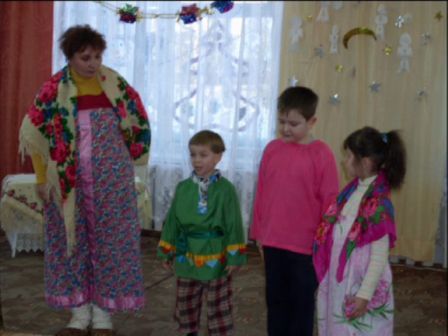 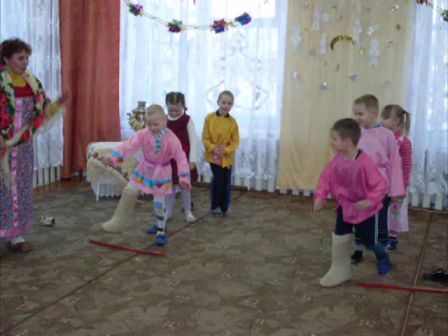 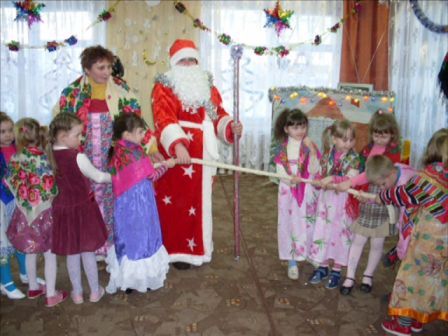 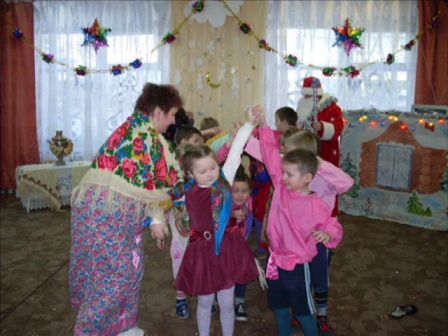 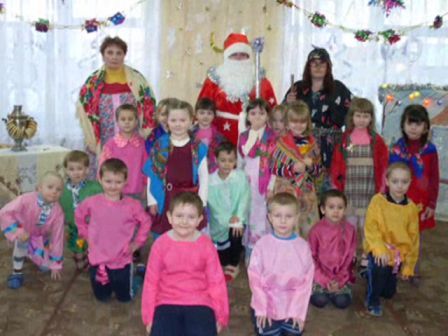